V
Hláska V
Jednoduchá slovíčka na hlásku V
Návrhy na činnosti:
Klikni na „amplionek“ a zopakuj. 
Opakuj slovíčka, vybarvuj, hraj pexeso (kartičky na pexeso si vytiskni a nastříhej).
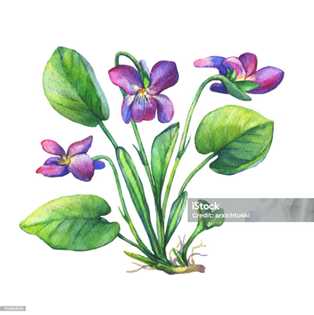 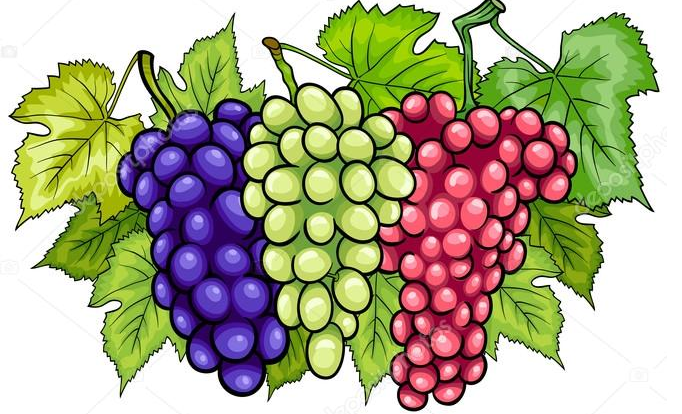 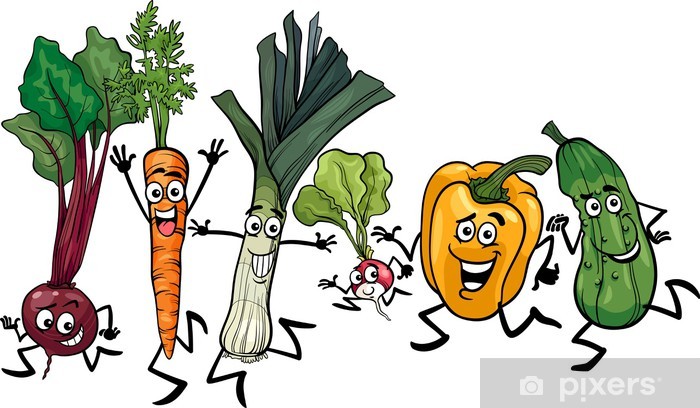 V
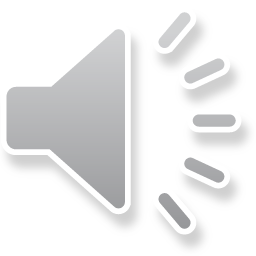 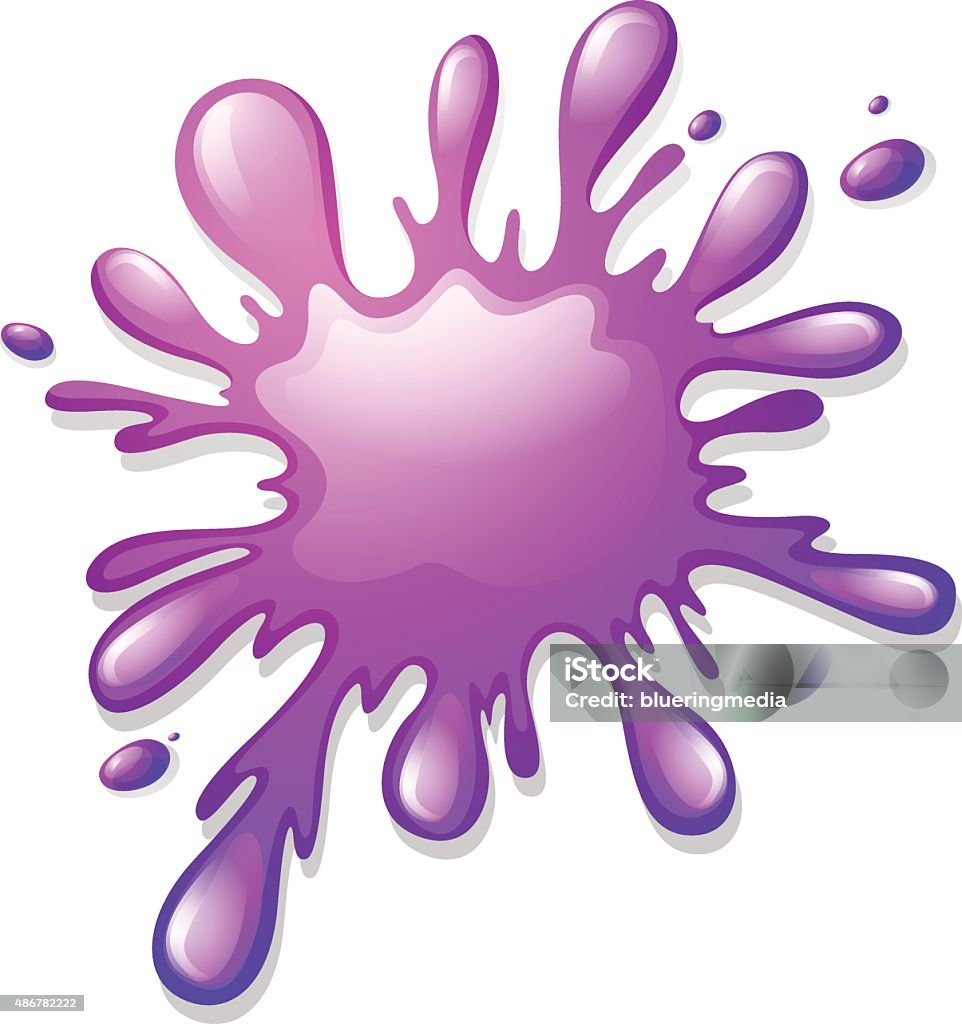 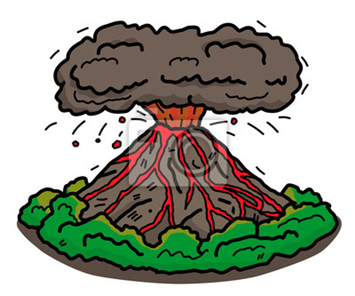 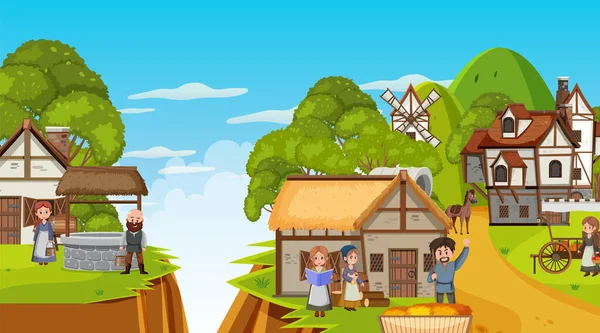 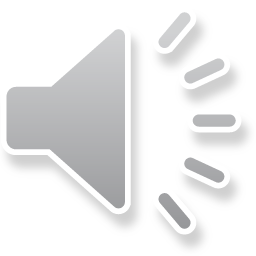 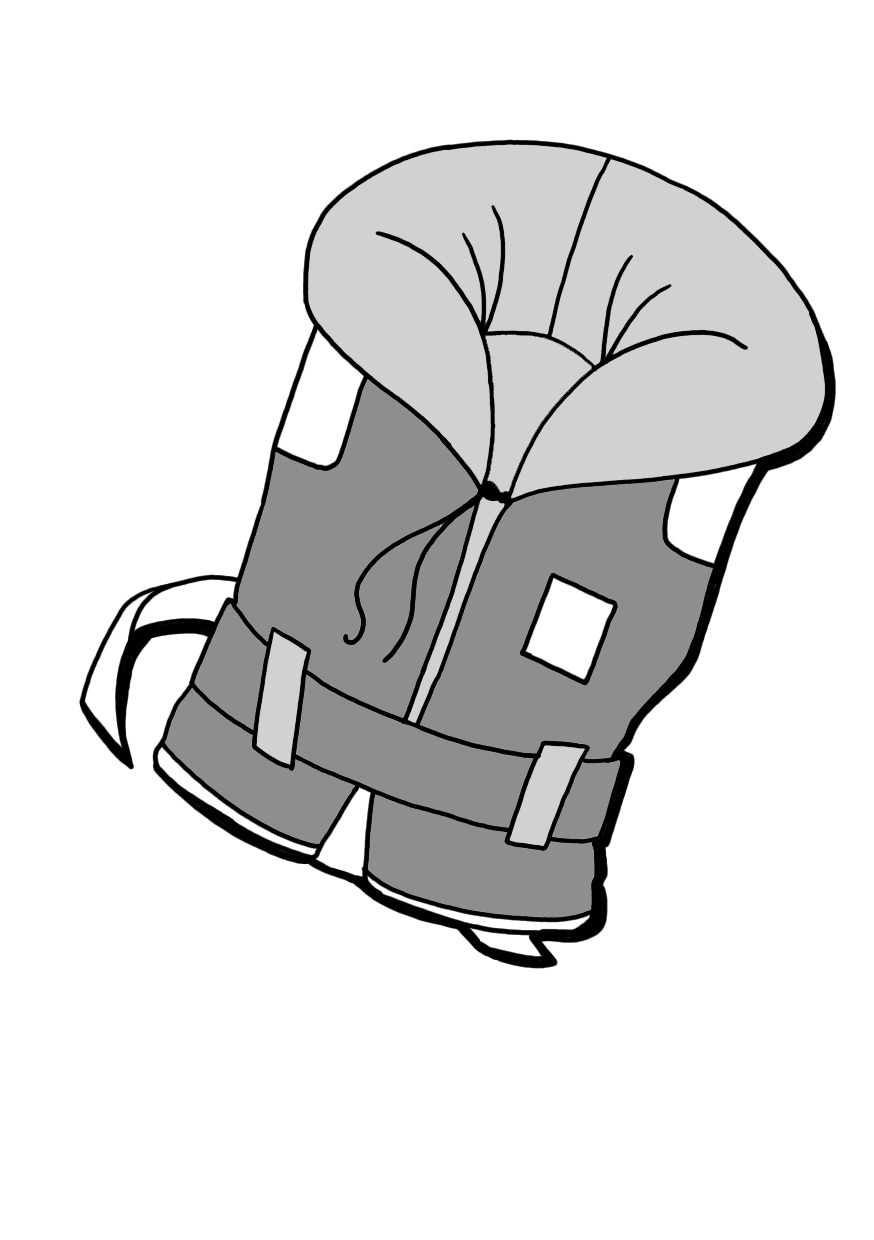 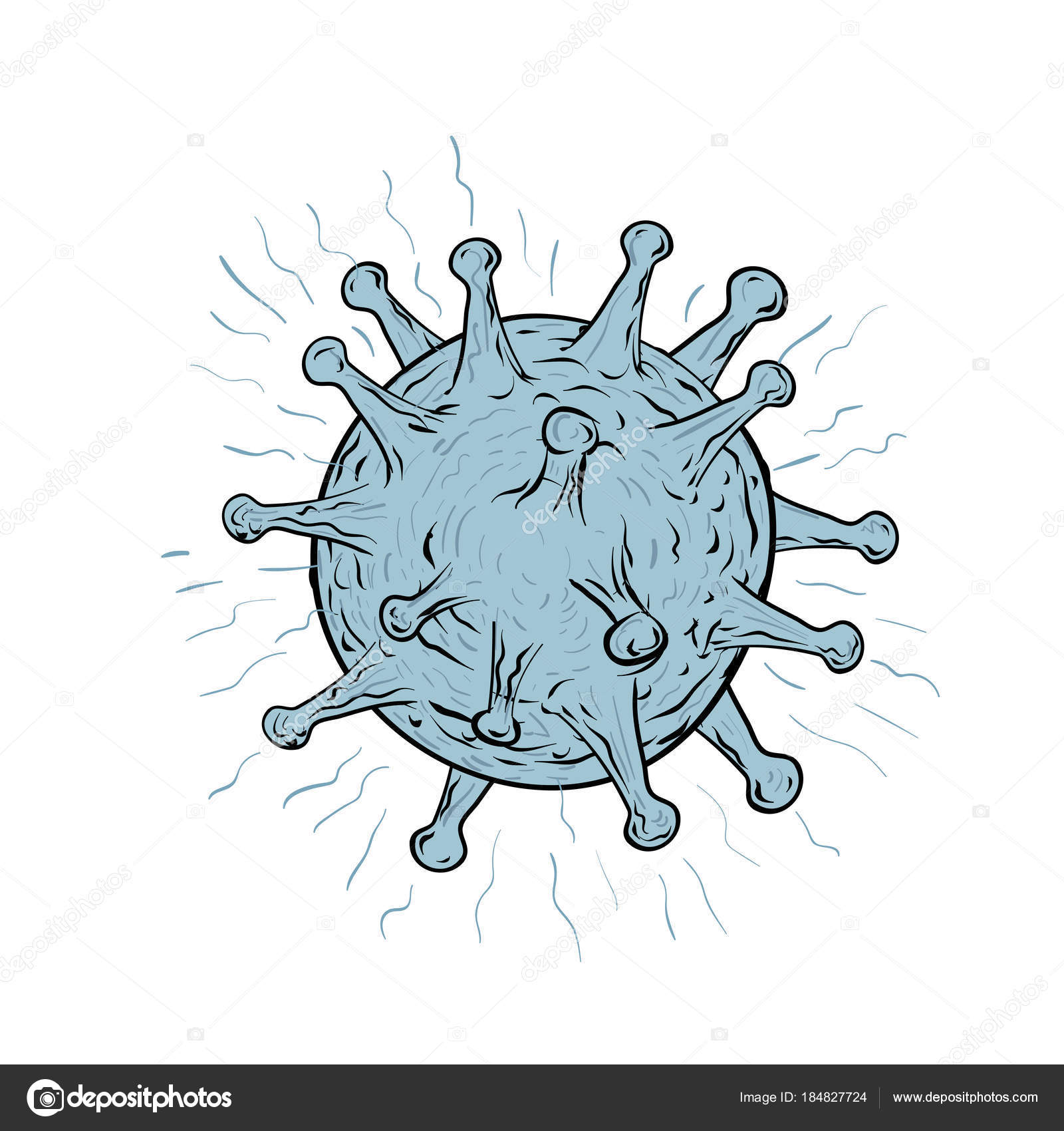 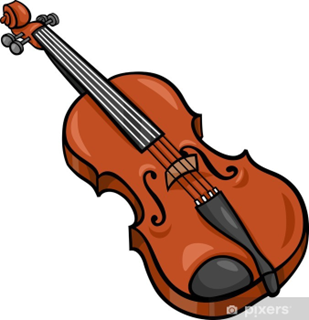 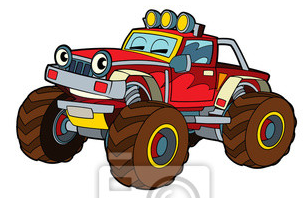 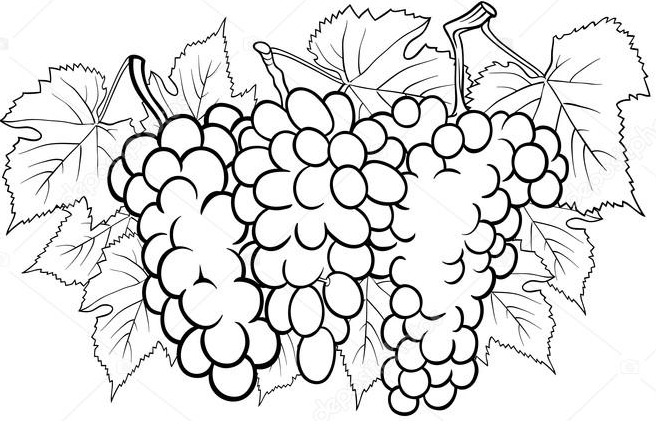 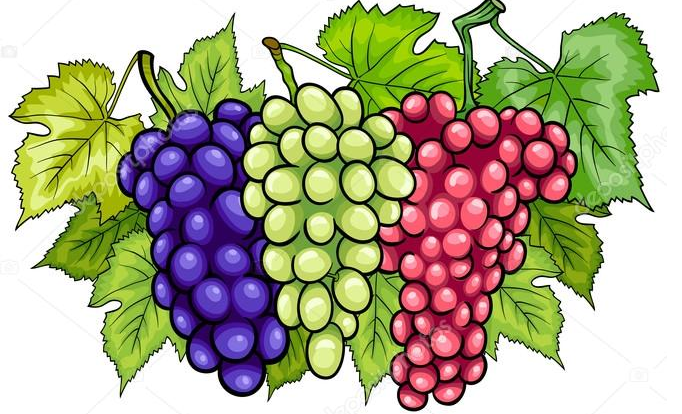 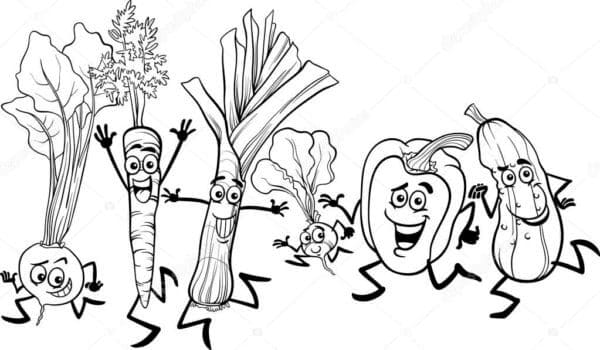 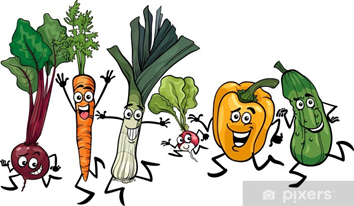 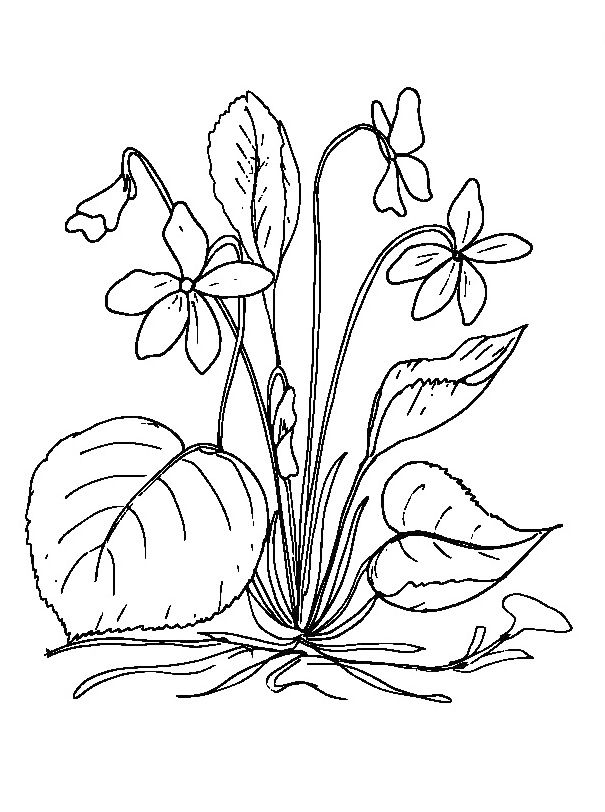 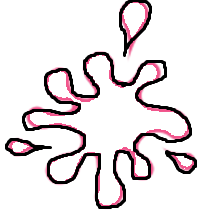 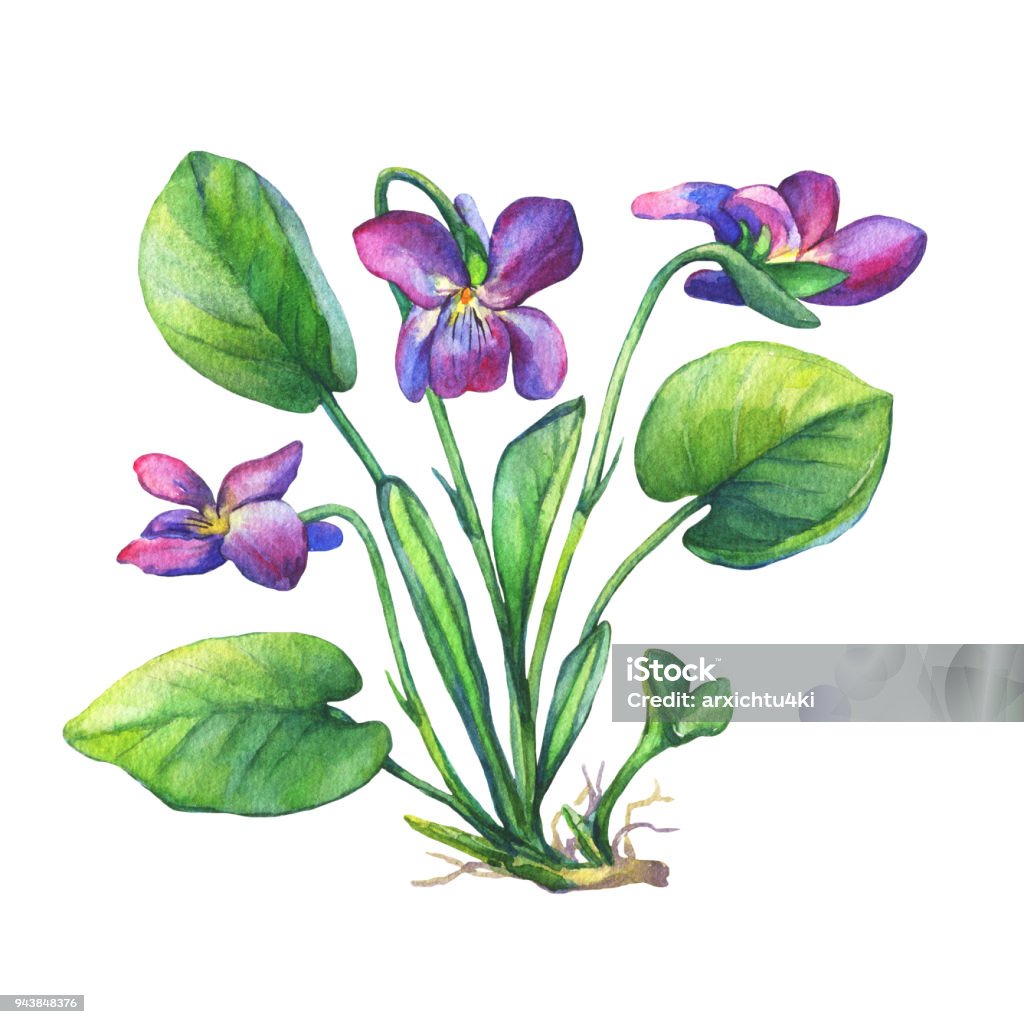 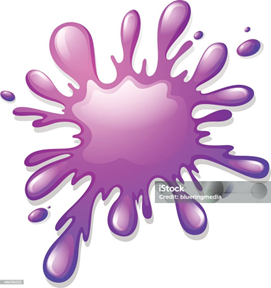 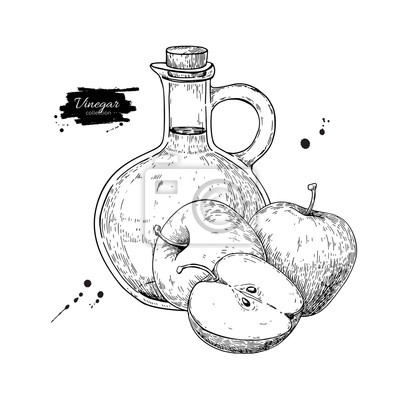 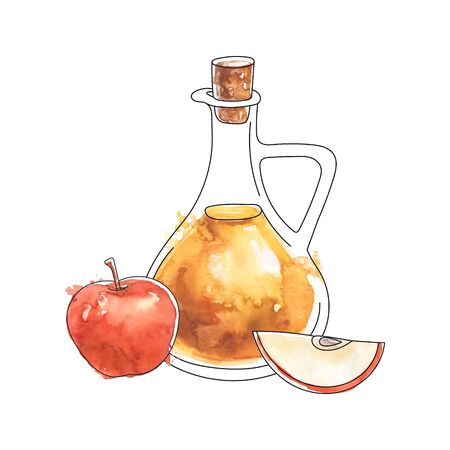 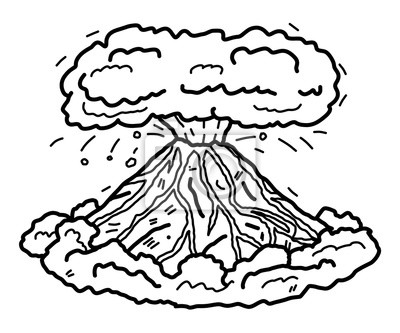 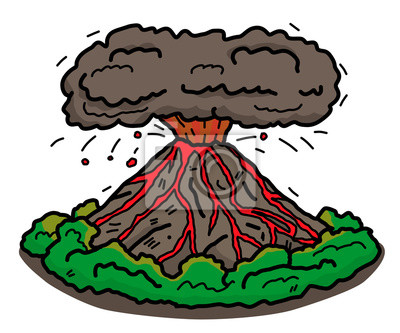 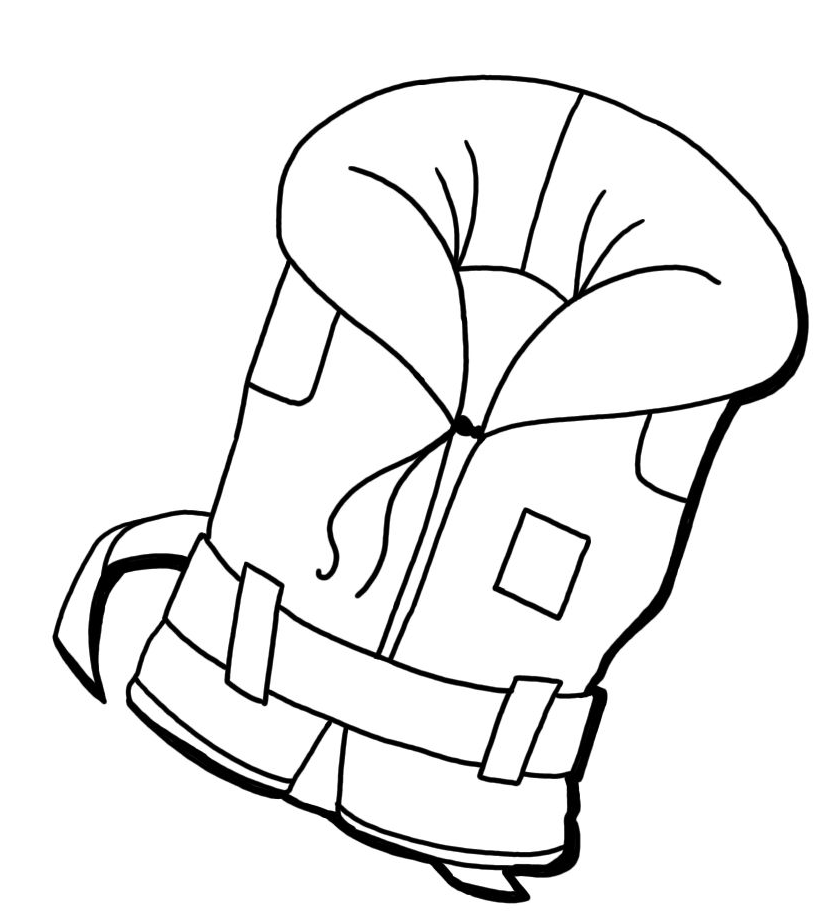 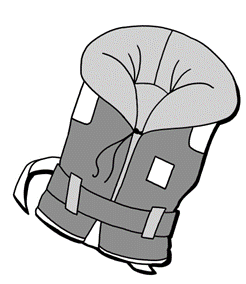 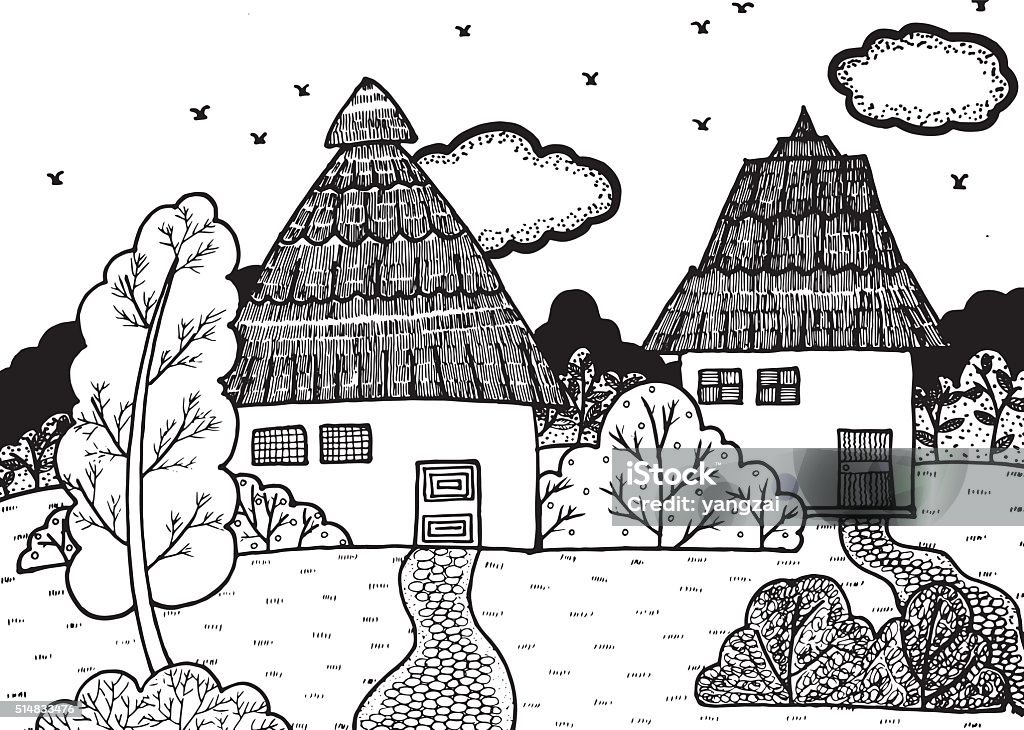 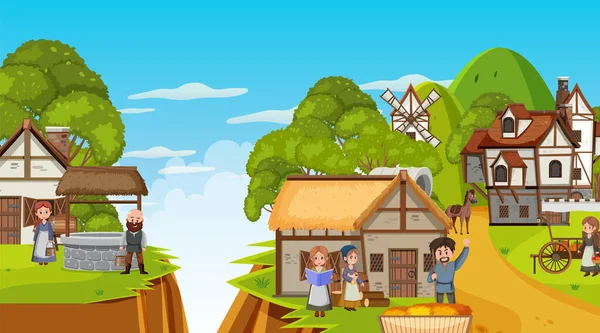 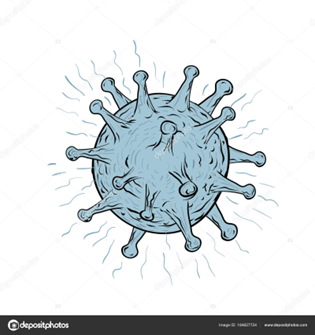 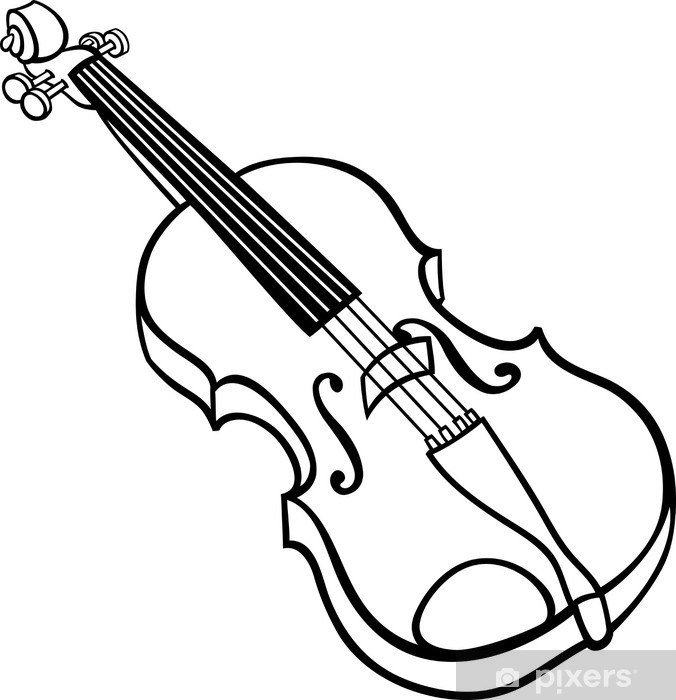 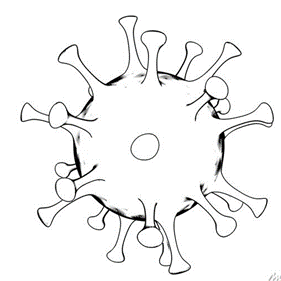 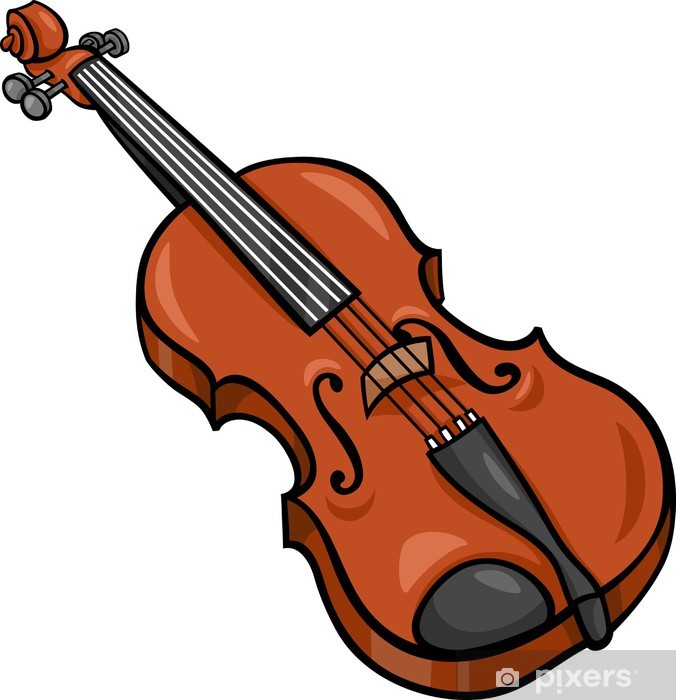 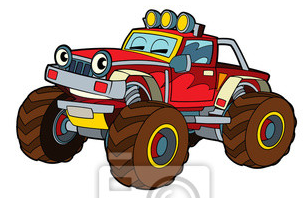 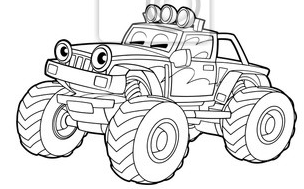